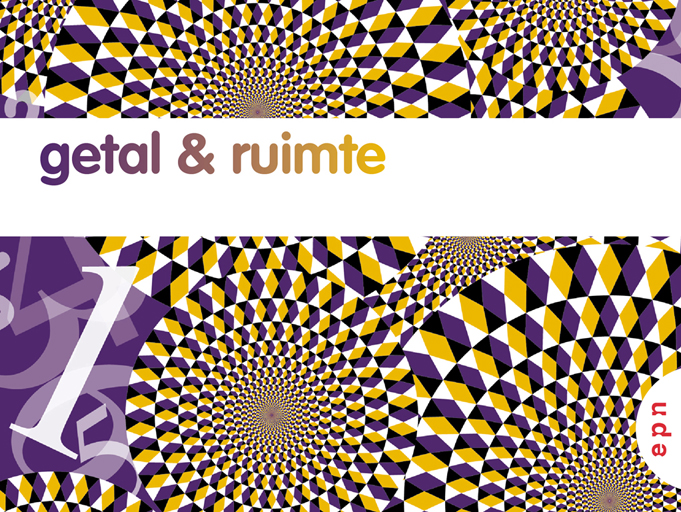 havo A  Samenvatting Hoofdstuk 3
De grafiek van een lineair verband is ALTIJD een rechte lijn.
algemene vergelijking : y = ax + b
a =	hellingsgetal of richtingscoëfficient
		altijd 1 naar rechts a omhoog
b =	“begingetal” of snijpunt met de verticale as
3.1
Teken de grafiek van m: y = ¾x - 2
voor een rechte lijn heb je maar 2 punten nodig
1) gebruik het snijpunt met de verticale as en de r.c.
y
2
teken de rechte lijn
·
1
0
1
2
3
4
5
snijpunt (0,-2)
x
3
-1
r.c. = ¾
·
-2
4
-3
noemer altijd naar rechts
teller naar boven of beneden
3.1
voor een rechte lijn heb je maar 2 punten nodig
Teken de grafiek van m: y = ¾x - 2
2) maak een tabel met       twee coordinaten
y
2
·
x
0
4
1
y
-2
1
0
1
2
3
4
5
x
teken de grafiek m.b.v. de tabel
-1
·
-2
-3
3.1
Formules van lijnen
Bij het opstellen van een lineaire formule kunnen de volgende situaties voorkomen :
1	de formule volgt uit de tekst
2	uit de grafiek zijn het snijpunt met de verticale as en de r.c. af te lezen
3	een punt en de r.c. zijn gegeven
4	twee punten zijn gegeven
3.1
Evenredige grootheden
y is evenredig met x
y
als je x met k vermenigvuldigt, moet je y ook met k vermenigvuldigen
de bijbehorende tabel is een verhoudingstabel
de bijbehorende grafiek is een rechte lijn door de oorsprong
de bijbehorende formule is van de vorm y = ax
y = ax
0
x
3.1
Richtingscoëfficiënt berekenen
y
rechts
∆x
·
B
omhoog
∆y
yB
yB – yA = ∆y
dus   r.c. = ∆y : ∆x
∆y
·
A
yA
∆x
0
xA
xB
x
xB – xA = ∆x
3.2
voorbeeld
Gegeven zijn de punten A(1, 4) en B(5, 1).Stel de formule op van de lijn m door de punten A en B.
y
4
·
A
4
yB – yA = 
1 - 4
xB – xA = 
5 - 1
rechts
∆x
4
-3
omhoog
∆y
-3
·
r.c. = ∆y : ∆x
rc = -3/4 = -¾
y = ax + b
y = -¾x + b  door A(1, 4)
4 = -¾ × 1 + b
4 = -¾ + b
4¾ = b    b = 4¾
m : y = -¾x + 4¾
B
1
0
1
5
x
Staan er bij de assen andere letters dan gebruik je deze letters in de formule, de manier blijft hetzelfde.
3.2
Bij het werken met wiskundige modellen moet je voortdurend rekening houden met de verschillende elementen uit het schema modelvorming
praktisch probleem met gegevens en tabellen
wiskundig model
pas het model toe
stel het model bij
voorspellingen en conclusies
gegevens en tabellen
controle
3.2
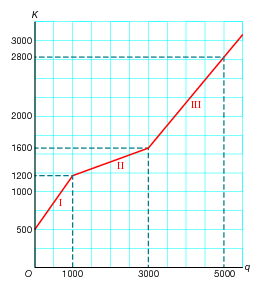 opgave 36
a	gedeelte I 
	(0, 500) en (1000, 1200)
	a = 700 : 1000 = 0,7
	K = 0,7q + b
	door (0, 500)
	K = 0,7q + 500
b	gedeelte II
	(1000, 1200) en (3000, 1600)
	a = 400 : 2000 = 0,2
	K = 0,2q + b
	door (1000, 1200)
	K = 0,2q + 1000
b = 500
∆K = 1600 – 1200 = 400
b = 1000
∆q = 3000 – 1000 = 2000
∆K = 1200 – 500 = 700
∆q = 1000 – 0 = 1000
3.2
Grafisch-numeriek oplossen
Los de vergelijking  4a + 5 = 5a – 2  grafisch-numeriek op.
stap 1 :	voer in  y1 = 4x + 5  en  y2 = 5x – 2
stap 2 :	plot de grafieken
stap 3 :	bereken de x-coördinaat van het snijpunt met de optie intersect
		je vindt  x = 7
stap 4 :	de oplossing is  a = 7
·
·
20
·
10
·
0
2
4
7
3.3
Algebraïsch oplossen
werkschema : lineaire vergelijkingen algebraïsch oplossen
1	staan er haakjes ?  werk ze weg.
2	breng alle termen met x naar het linkerlid, de rest naar het rechterlid
3	herleid beide leden en deel door het getal dat voor de x staat
4a + 5 = 5a - 2
4a – 5a = -2 - 5
-a = -7
a = 7
5a naar links brengen en 5 naar rechts
herleid linker- en rechterlid
deel door het getal dat voor a staat
als 5a naar links gaat krijg je -5a
3.3
Ongelijkheden oplossen
Los de vergelijking  4a + 5 < 5a – 2  grafisch-numeriek op.
stap 1:	voer in  y1 = 4x + 5  en  y2 = 5x – 2
stap 2:	plot de grafieken
stap 3:	bereken de x-coördinaat van het snijpunt met de optie 	intersect 	je vindt  x = 7
stap 4:	kijk waar de grafiek van y1 onder 	de grafiek van y2 ligt  
stap 5:	de oplossing is  a > 7
·
·
Lees het antwoord af op de x-as
f(x) < g(x) wanneer ligt de grafiek van f onder die van g.
·
20
·
10
·
0
2
4
7
3.3
Interpoleren en extrapoleren
interpoleren : schatten van een tussenliggende waarde
extrapoleren : schatten van een waarde die buiten de gegevens ligt
grafisch interpoleren of extrapoleren : schatting aan de hand van een grafiek
800
·
700
K
grafisch extrapoleren
600
·
480
400
grafisch interpoleren
200
n
0
12,5
5
10
15
20
25
3.4
Lineair interpoleren
vb.  Geef door lineair interpoleren een schatting van y bij x = 6.
y
16
·
12
·
9,3
∆y = 8
8
∆y = ?
·
∆x = 4
4
∆y = 4 × 8 : 6
∆y = 5,3
de schatting van y is
y = 4 + 5,3 = 9,3
∆x = 6
x
0
2
4
6
8
3.4
Horizontale en verticale lijnen
y
4
de lijn  y = 3  is de horizontale lijn door het punt (0, 3)
alle punten op deze lijn hebben de y-coördinaat 3

de lijn  x = 4  is de verticale lijn door het punt (4, 0)
alle punten op deze lijn hebben de x-coördinaat 4
·
·
3
·
2
1
·
0
x
1
2
3
4
3.4